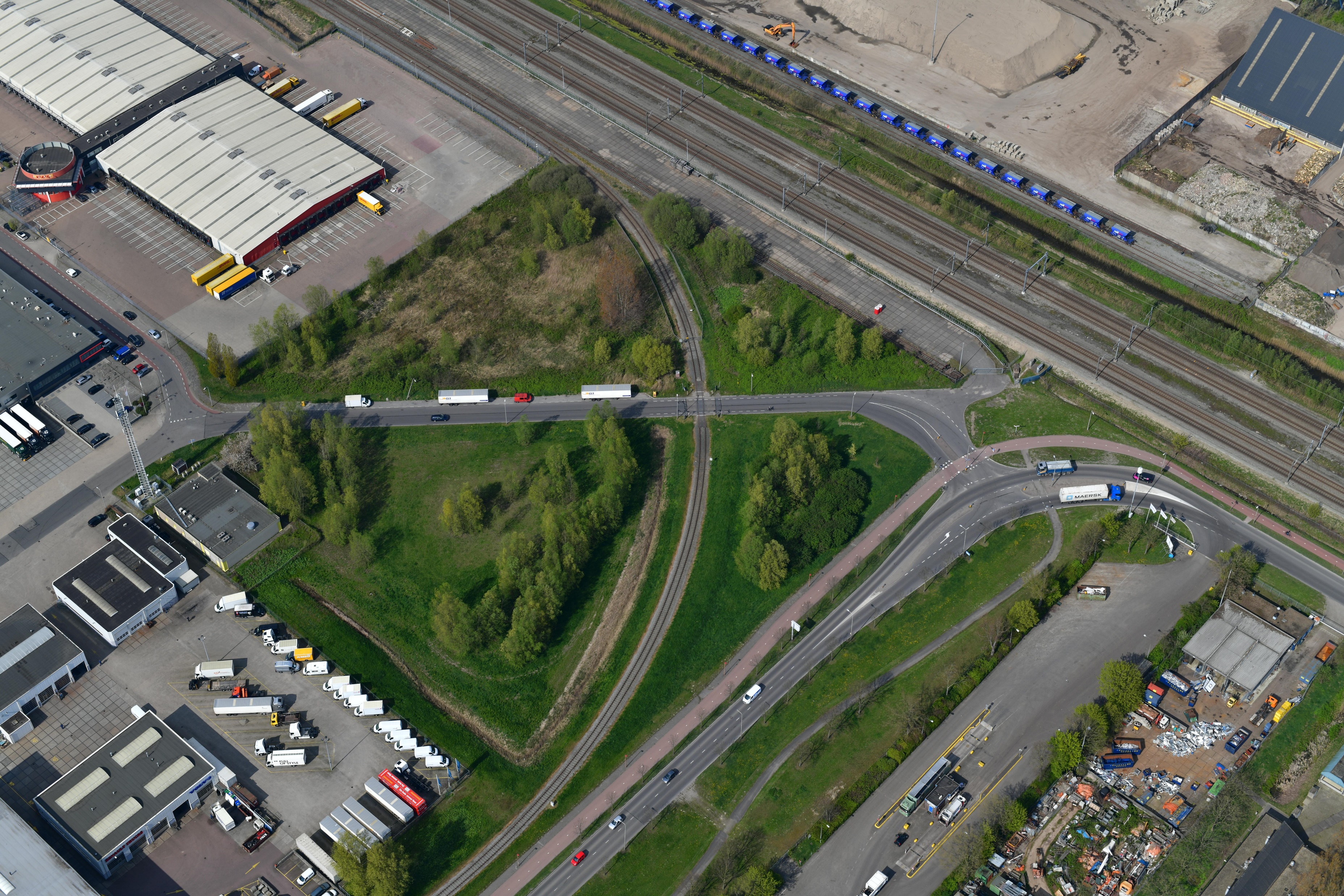 Stedenbouwkundige uitgangspunten locatie Isotopenweg
Ondernemersontbijt 15 juni ‘22
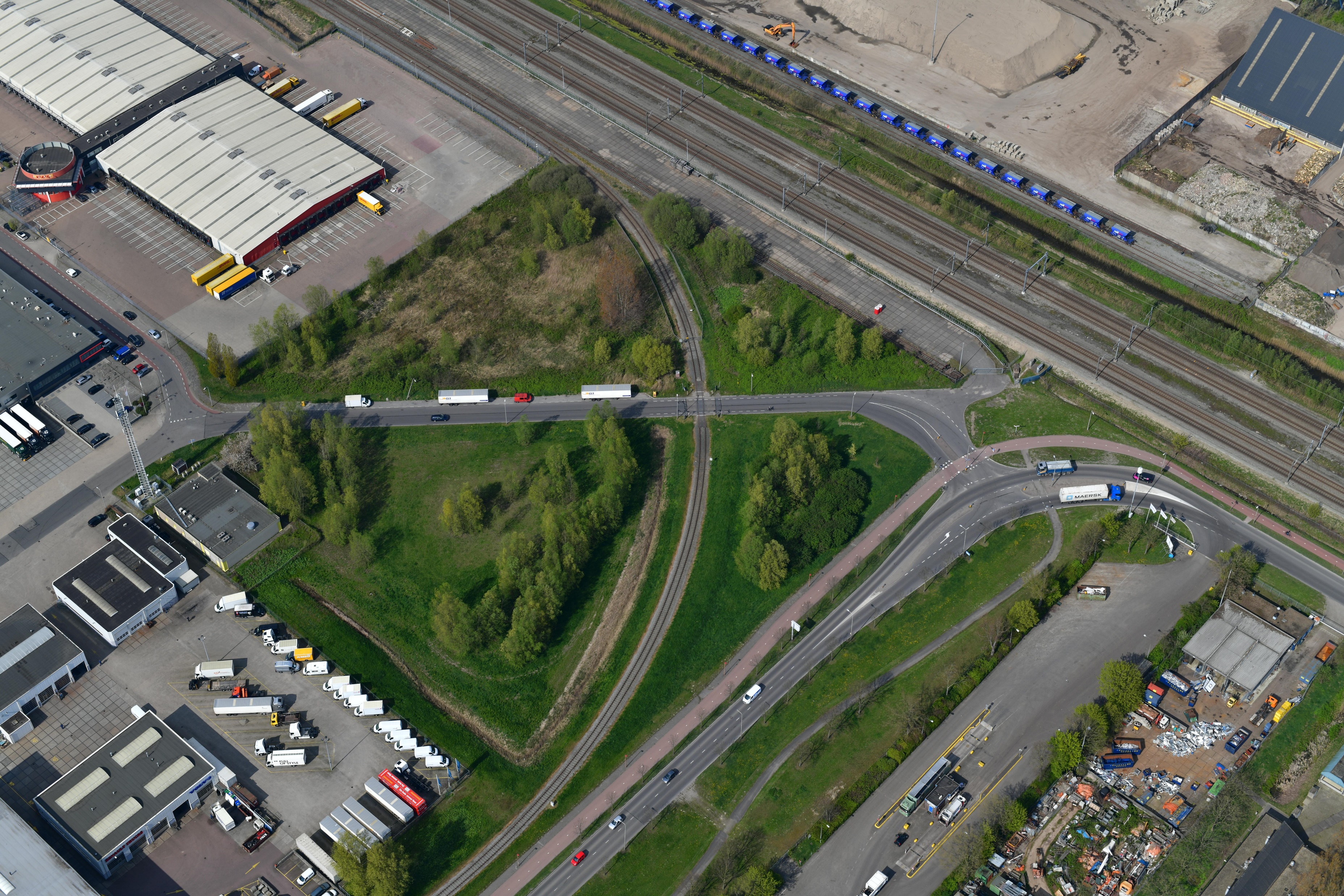 De locatie
De opgave
Depotgebouw voor collecties Centraal Museum, Universiteitsmuseum, provinciale collectie en deel gemeentelijke collectie; 15.000m2 bvo 
Vrachtwagenparkeerplaats
Fietsroute ‘Van Dam tot Dom’ kruist mogelijk terrein
Terrein in beeld voor de aanlanding van fietsbrug over ARK
Strategische locatie in relatie tot vergroening Lage Weide.
Lage Weide in de stad
Slecht verbonden met de stad
Begrensd door zware, landelijke infrastructuur: A2, spoor, Amsterdam-Rijnkanaal
Temidden van woonwijken
Industrieterrein met zware milieucontour (belangrijk voor stad en regio)
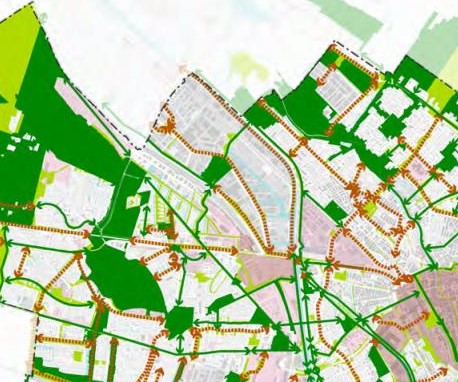 Utrecht Noordwest met Lage Weide als industrieterrein tussen infrastructuur, woonwijken en groene landschappen.
Rechts: uitsnede uit groenstructuurplan
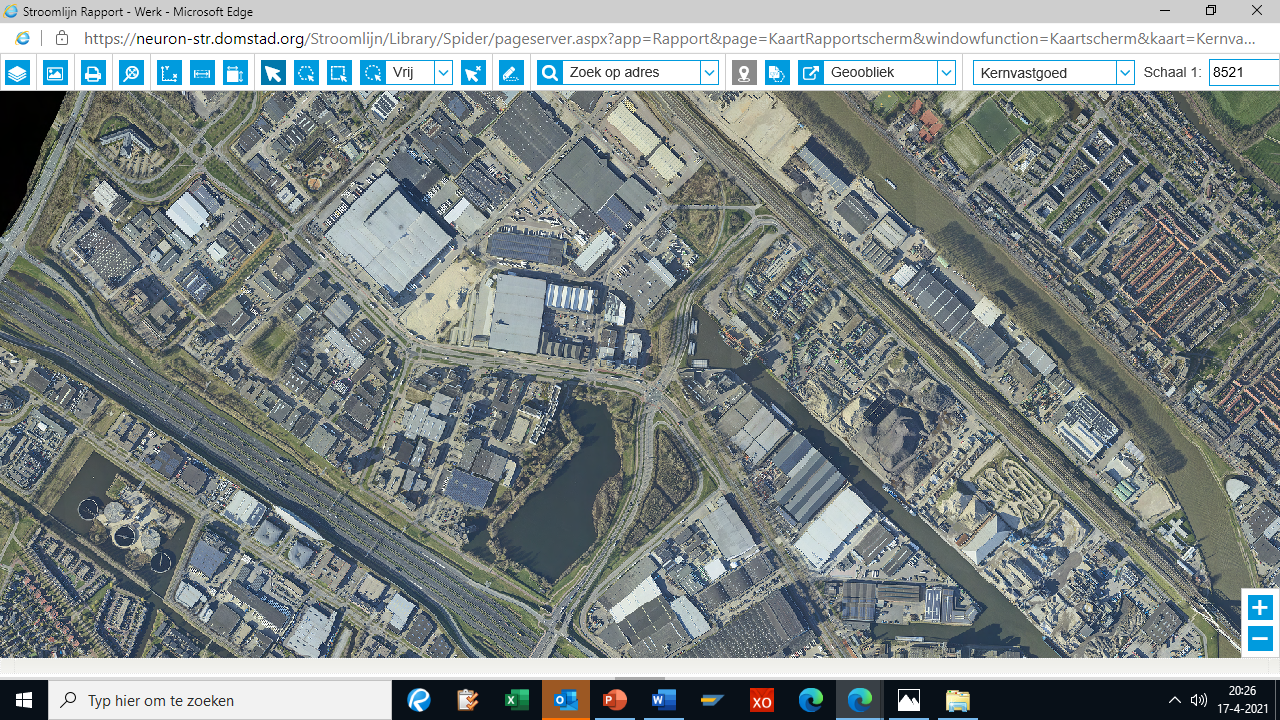 Potentiële groene zone tussen het noordelijke en zuidelijke deel (maar het groen is versnipperd)
Aansluiting op A2: entree van Lage Weide
Dit is een kans om meerdere doelen te bereiken
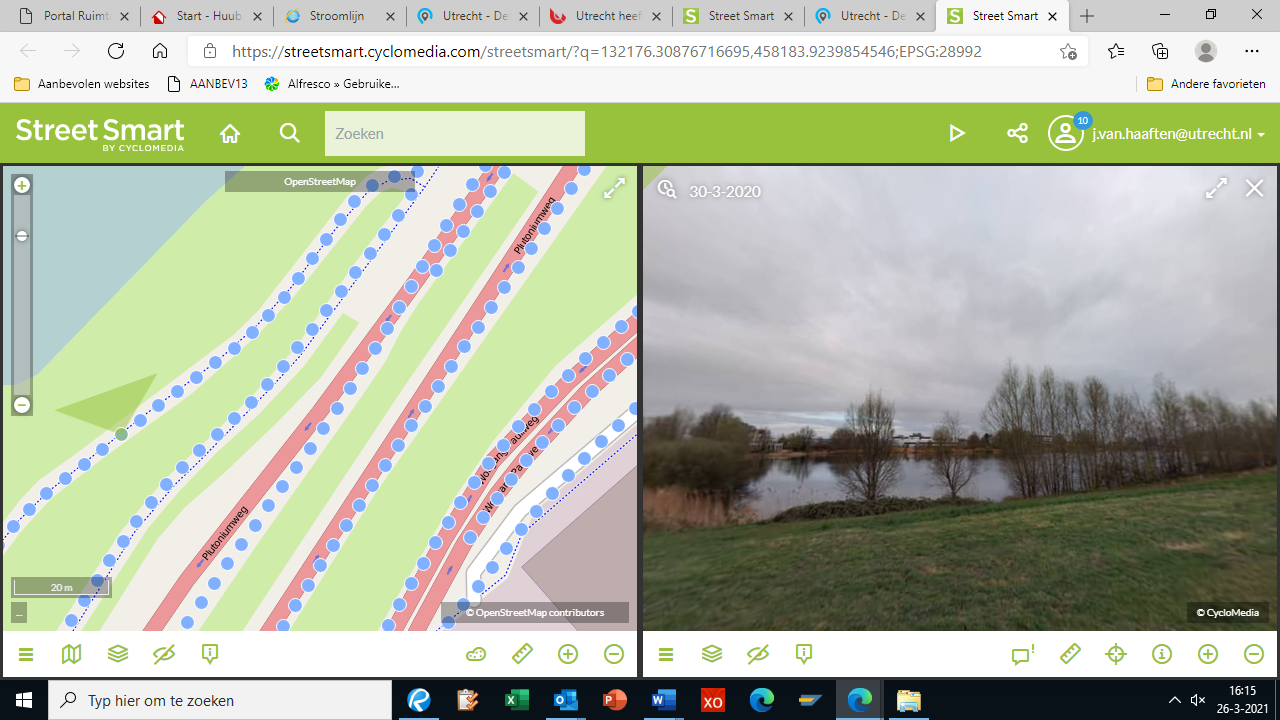 in potentie aanwezige landschappelijke kwaliteiten
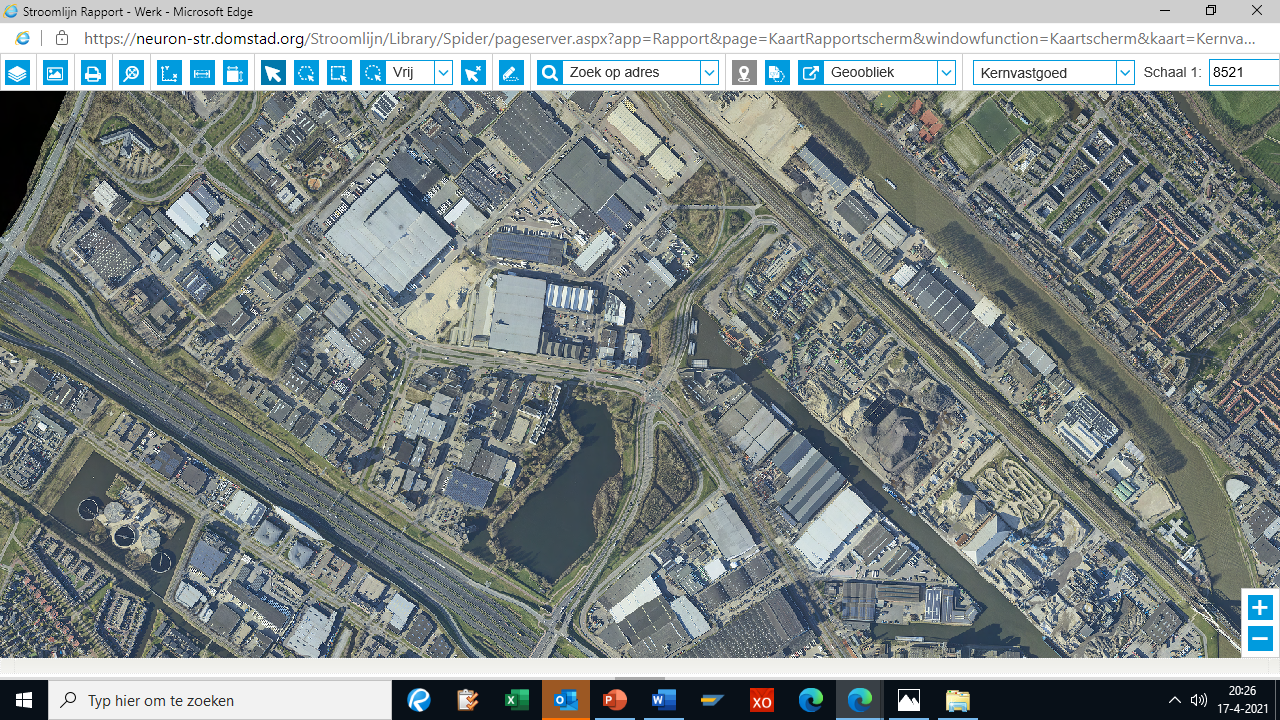 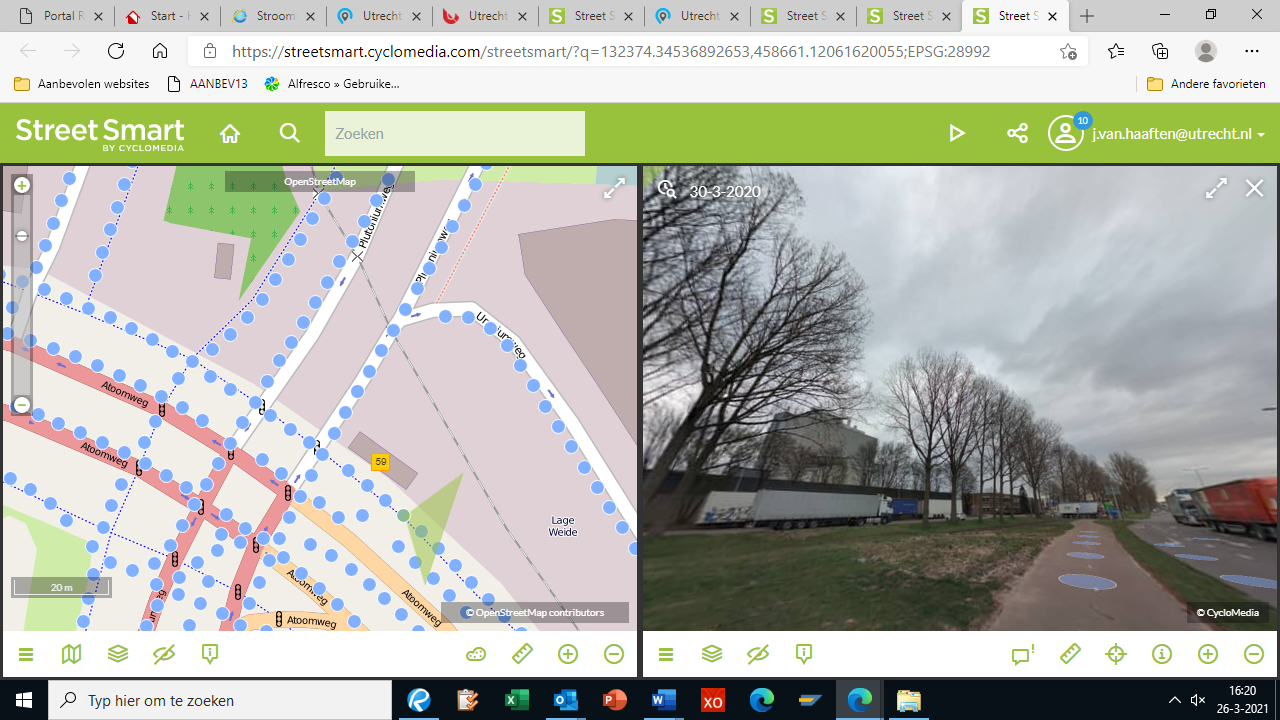 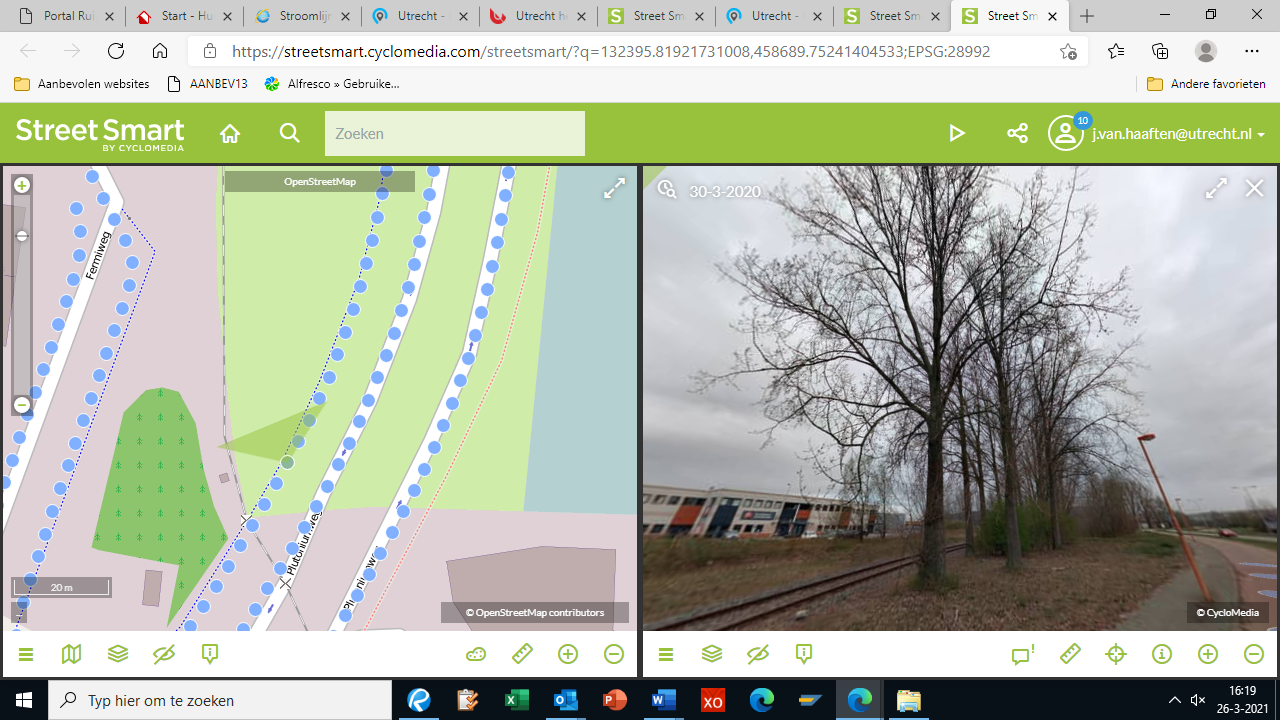 “Groene ommetjes”
Versterken van de groenstructuur:
Klimaatadaptief
Ecologie
Recreatie
Verblijfskwaliteit en gezond werkklimaat
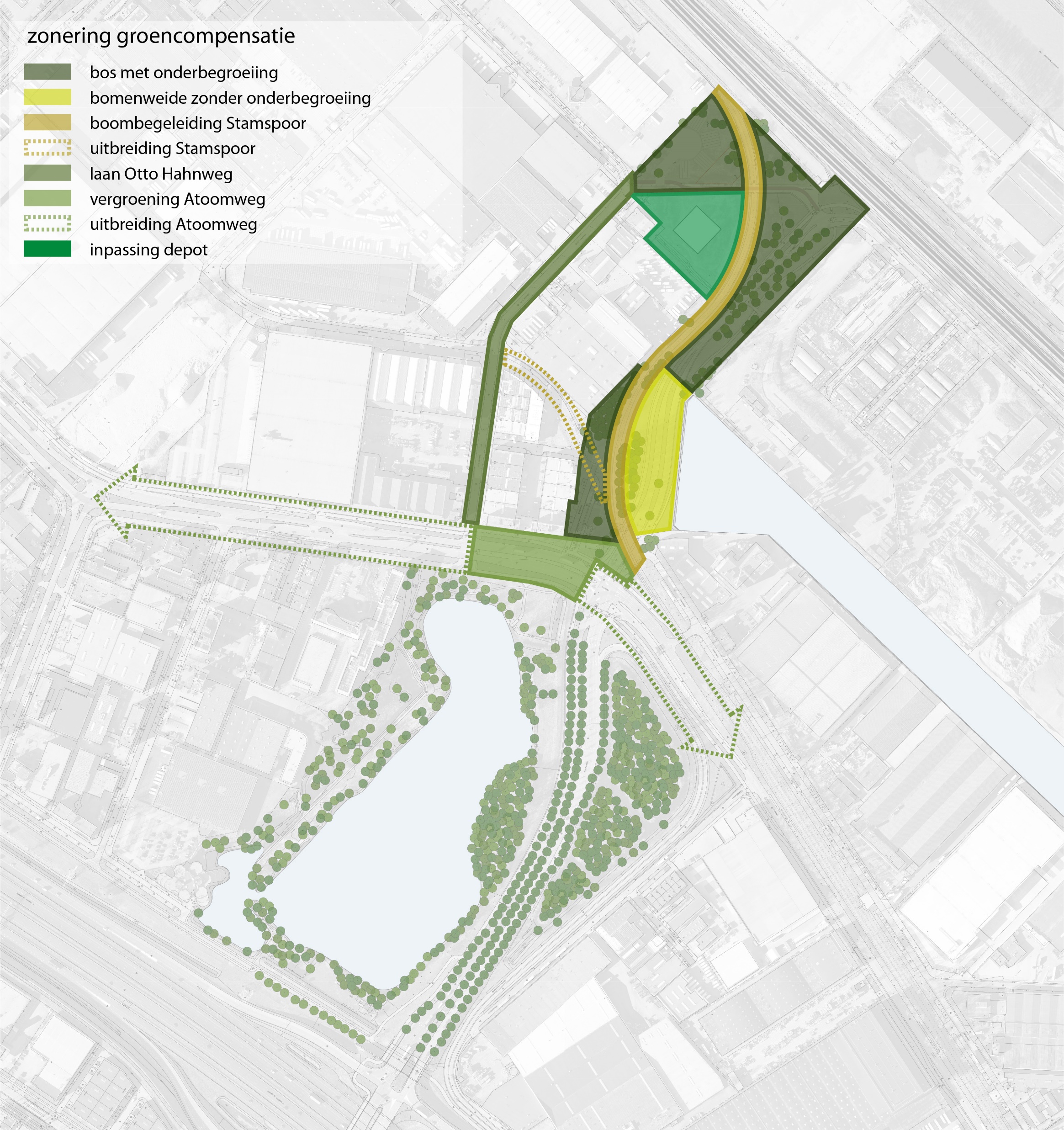 Toevoeging van groen:
Bomen, onderbegroeiing, “ontharding”.
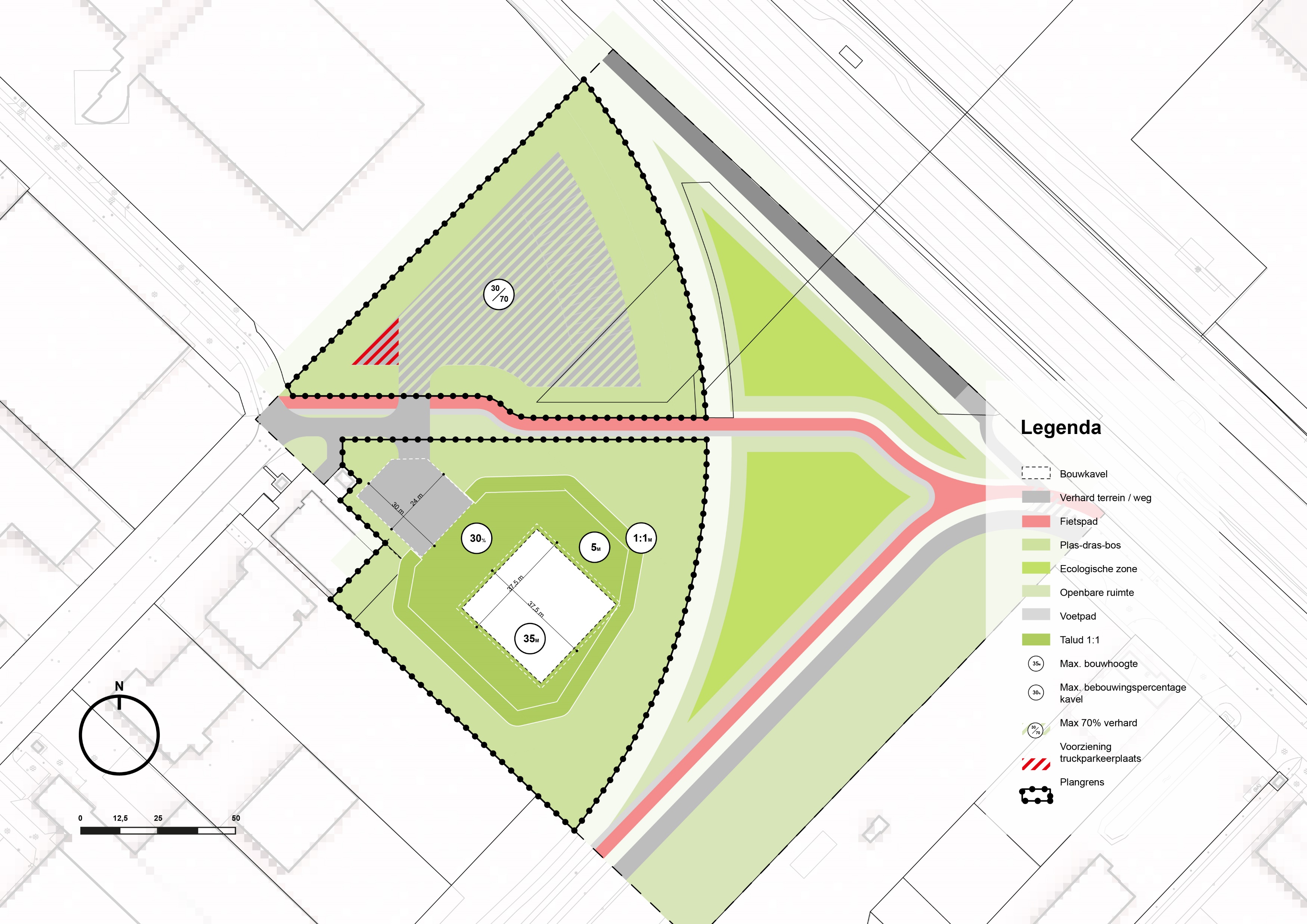 Bouwvolume maximaal compact
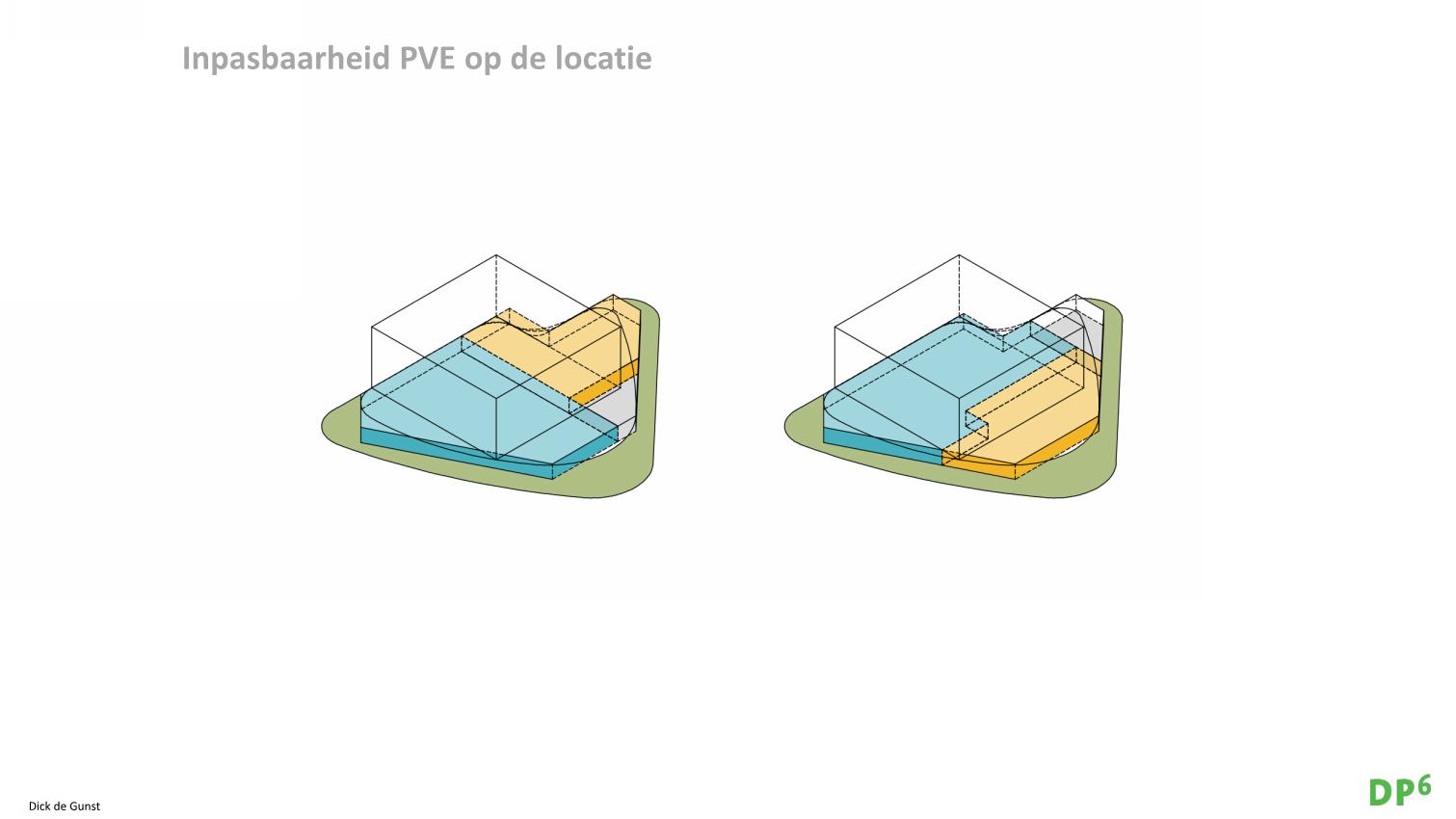 Truckparkeerplaats
Planning
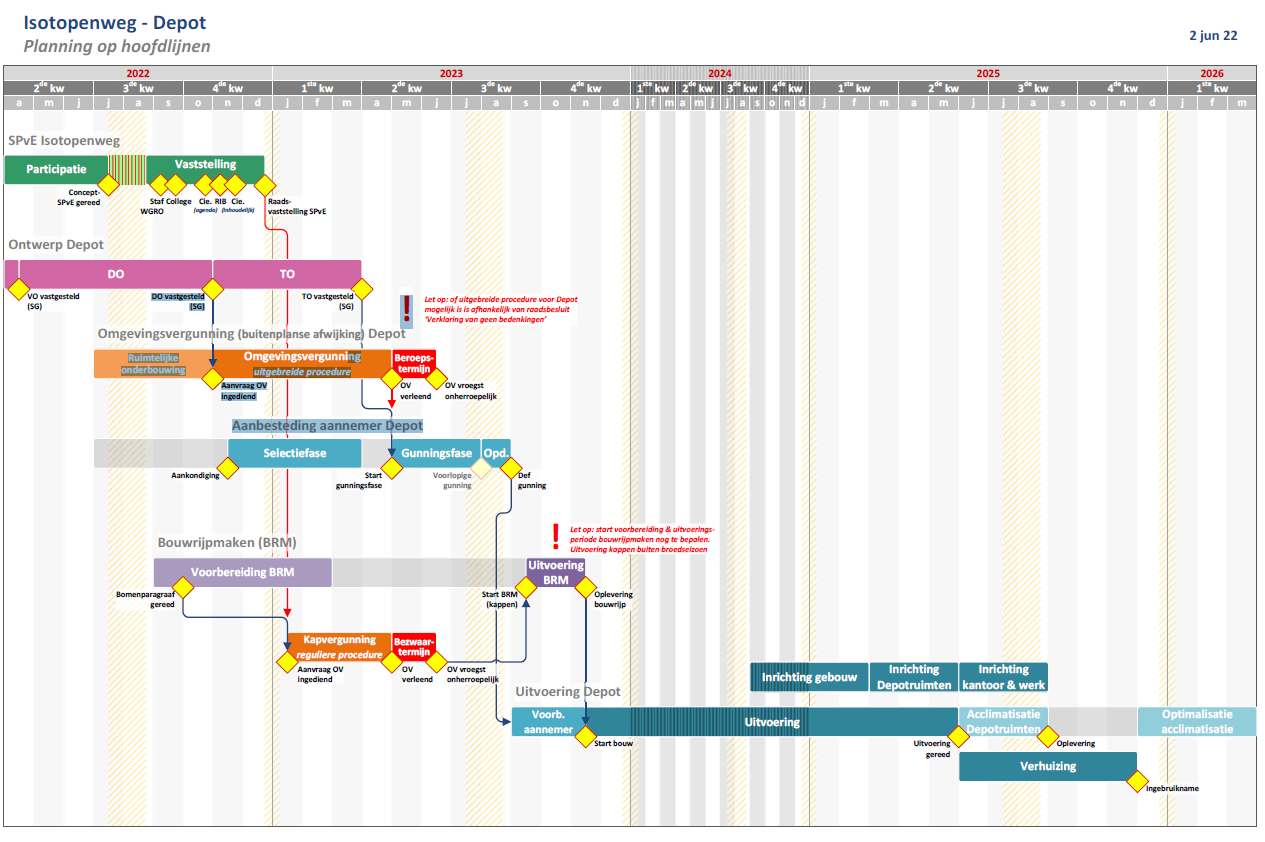 Processtappen
Afronden SPvE						zomer 2022	
Besluitvorming SPvE in gemeenteraad: 		december 2022
Planologische procedure Depotgebouw		maart 2023
Inrichtingsplan vrachtwagenparkeerplaats		juni 2023
Start bouw Depotgebouw				november 2023
Uitvoering vrachtwagenparkeerplaats		begin 2024
Ingebruikname vrachtwagenparkeerplaats		medio/eind 2024
Ingebruikname Depot					eind 2025